ГЛОБАЛЬНЫЙ, ПРОФЕССИОНАЛЬНЫЙ, ЭМОЦИОНАЛЬНЫЙ ИНТЕЛЛЕКТЫ
БИБЛИОТЕКА
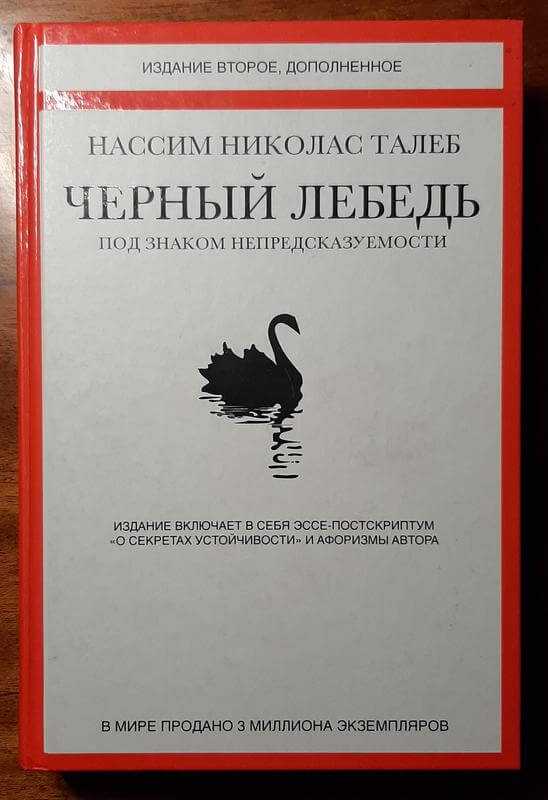 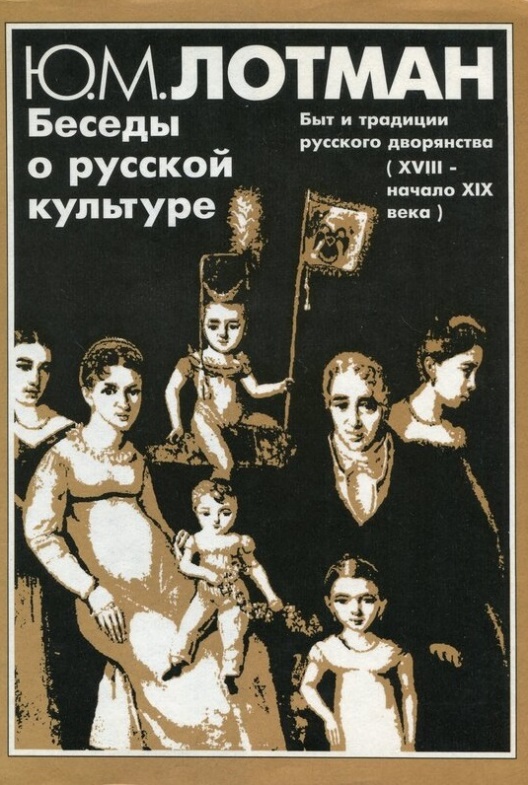 Глобальный интеллект
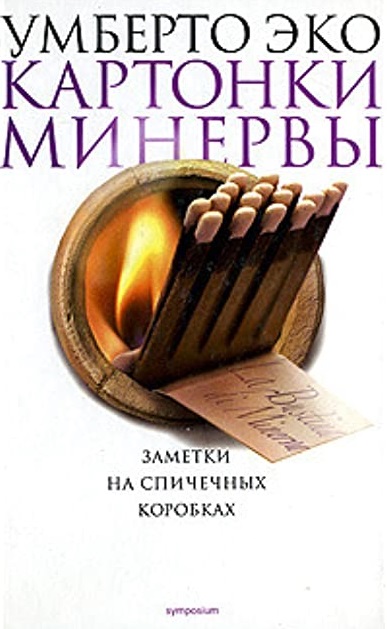 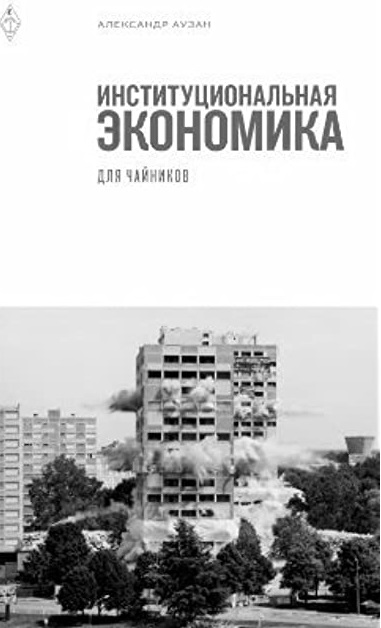 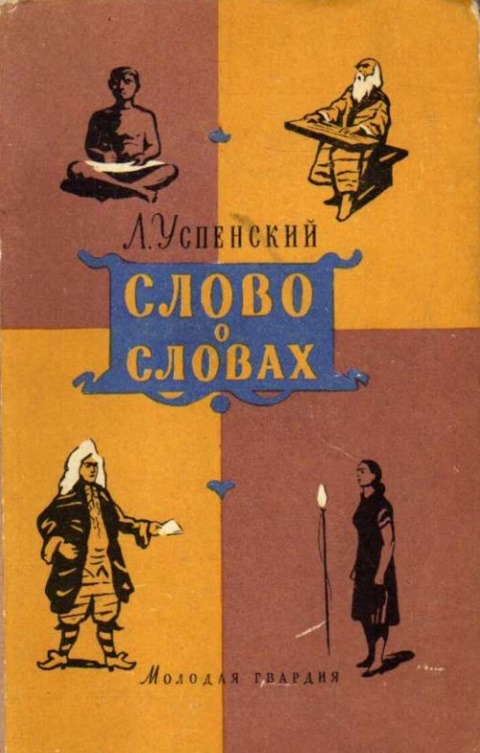 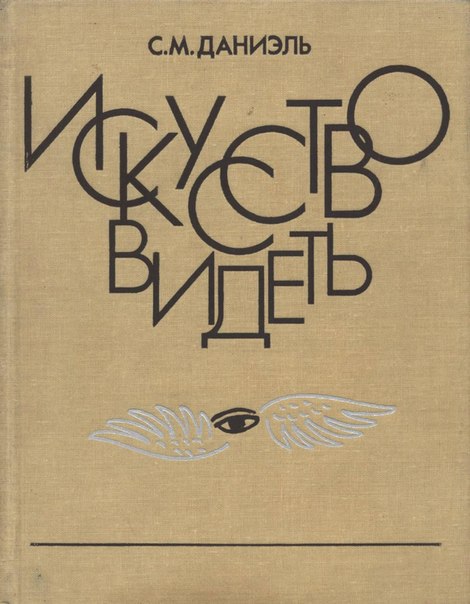 Профессиональныйинтеллект
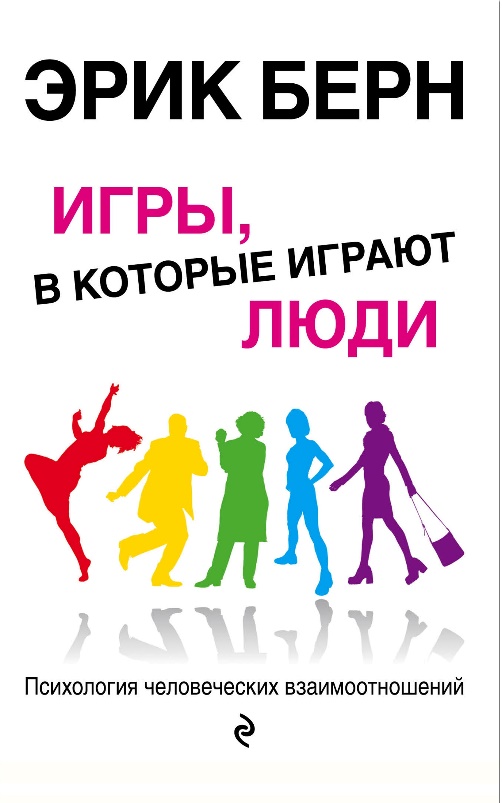 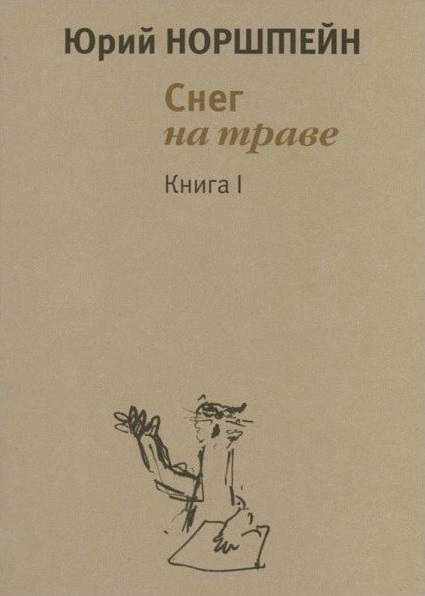 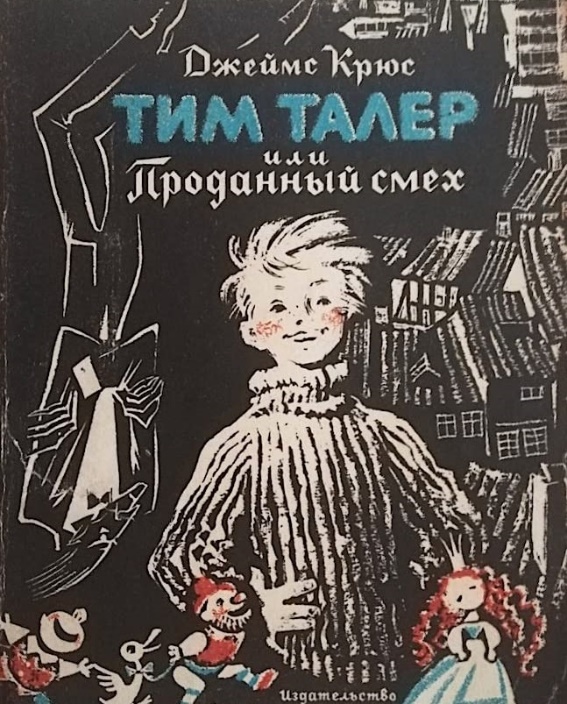 Эмоциональный интеллект
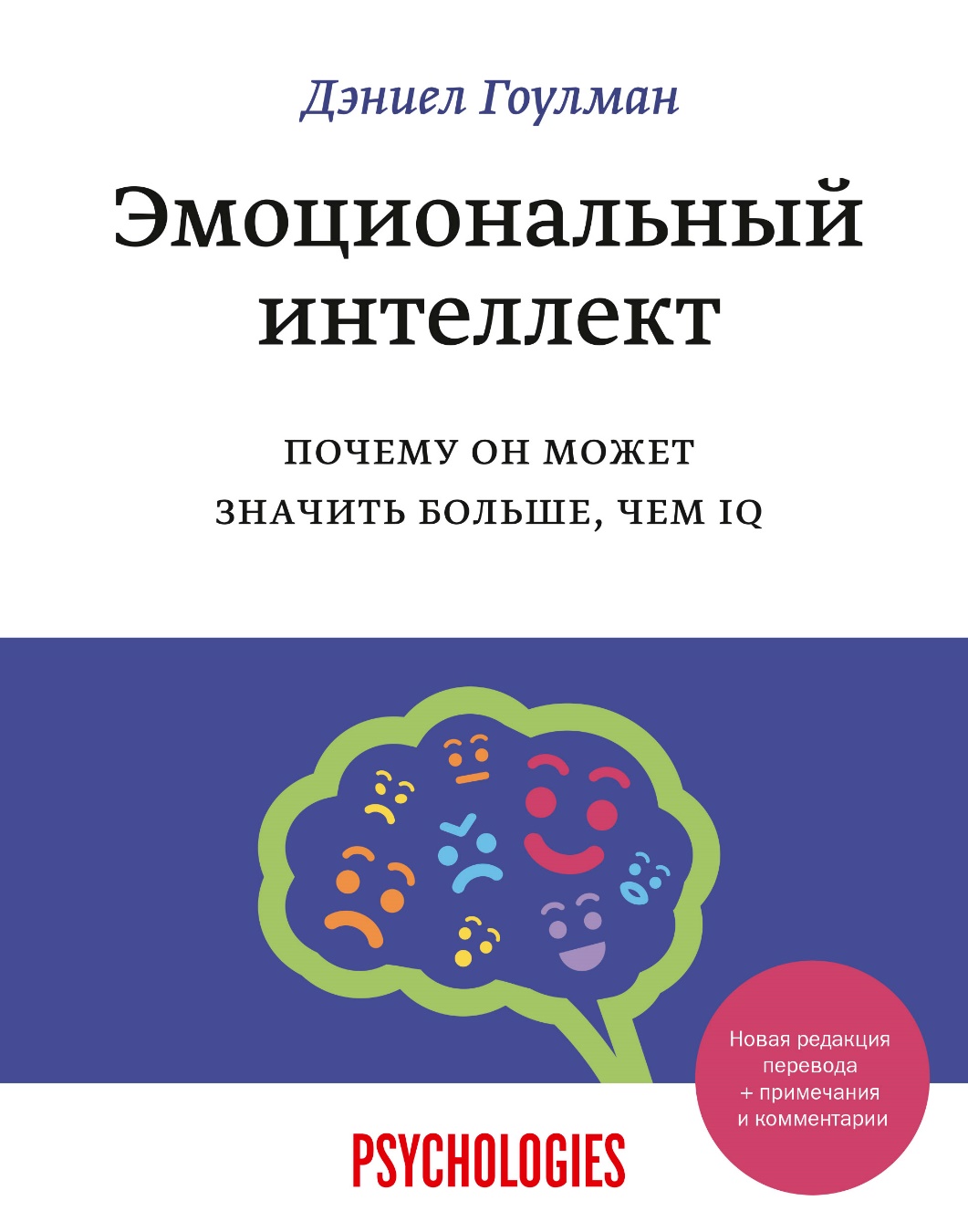 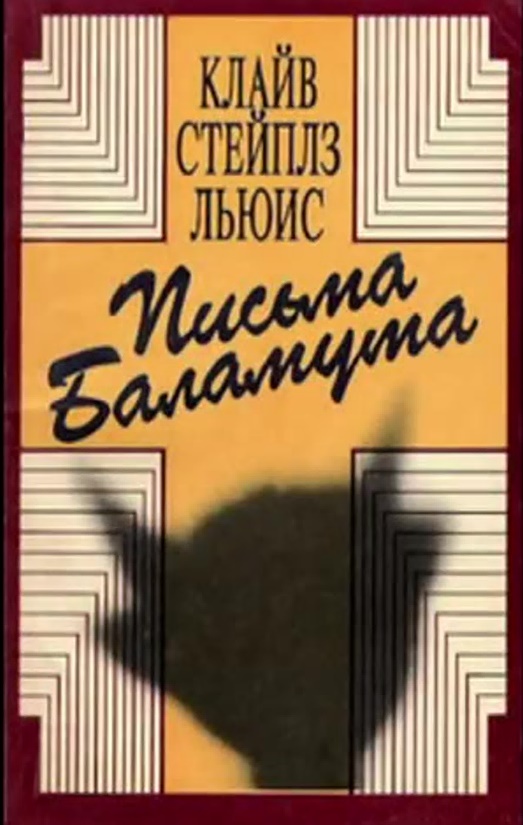 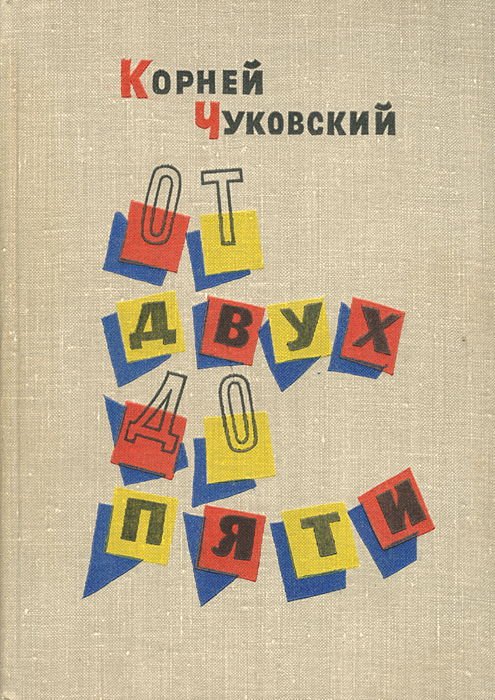